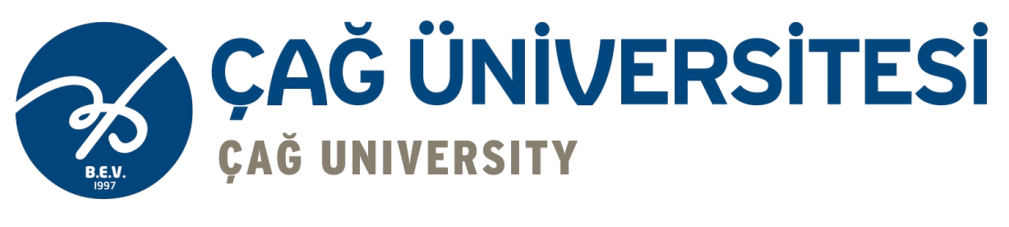 Kurumsal Dış DeğerlendirmeKalite Eğitimleri Serisi
Kalite Yönetimi Koordinatörlüğü
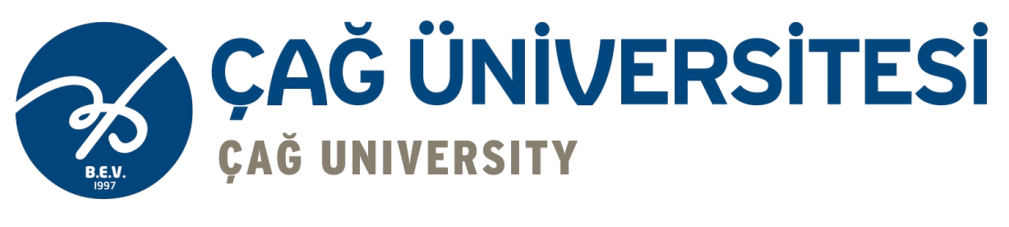 Eğitimin Konu Başlıkları
Kurumsal Dış Değerlendirme Nedir?
Kurumsal Dış Değerlendirme Konu Başlıkları Nelerdir?
Kurumsal Dış Değerlendirmenin Aşamaları Nelerdir?
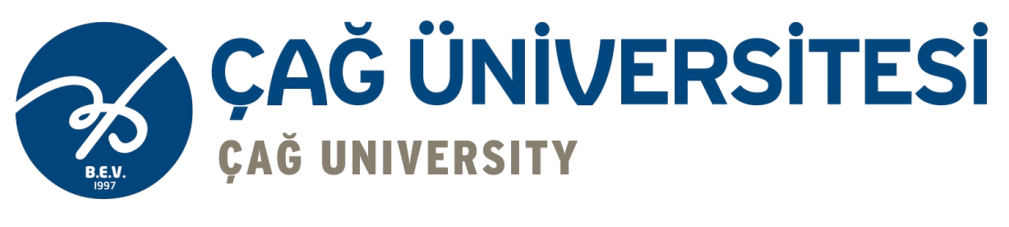 Kurumsal Dış Değerlendirme Nedir?
Yükseköğretim Kalite Kurulu tarafından gerçekleştirilen, 
Kurul tarafından görevlendirilen bağımsız bir değerlendirme takımı (dış değerlendiriciler) tarafından eğitim ve öğretim, araştırma ve geliştirme, toplumsal katkı ile idari hizmet süreçlerindeki “planlama, uygulama, kontrol et ve önlem al (PUKÖ)” döngüsünün olgunluk düzeyi temel alınarak ölçütlerle buluşma düzeyinin nitel ve nicel olarak değerlendirildiği bir süreçtir.
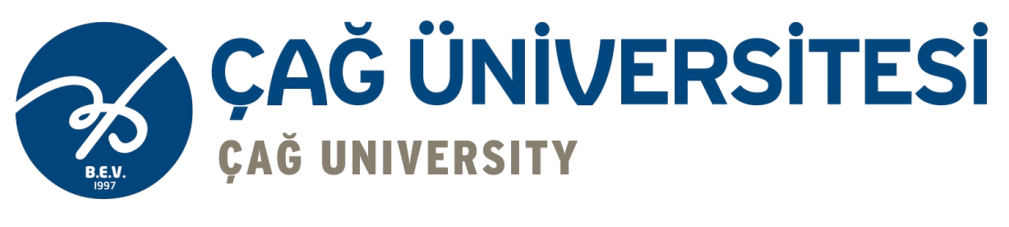 Kurumsal Dış Değerlendirme Konu Başlıkları Nelerdir?
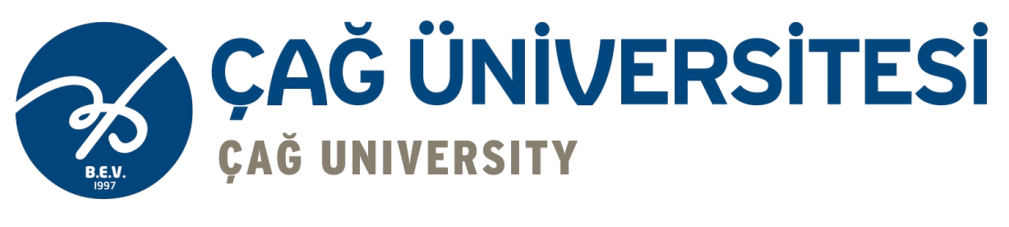 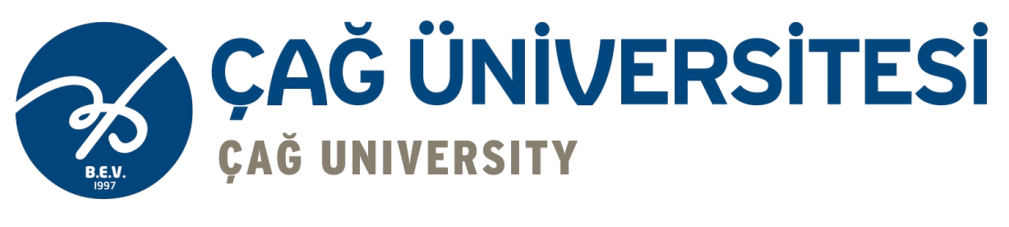 Kurumsal Dış Değerlendirmenin Aşamaları Nelerdir?
Kurumun iç değerlendirme raporu üzerinden ön değerlendirme
Saha ziyareti
Kurumsal geri bildirim
İzleme (En erken ikinci yıl)
Kurumsal  Akreditasyon (En geç beşinci yıl)